CFT610/5X/1
Podstavný odsavač par šíře 60 cm, IDEA
Odtah i recirkulace, mechanický posuvný ovladač, LED osvětlení, tukový filtr, papírový pachový filtr součástí
ODTAH 
A
 RECIRKULACE
Možnost použití
Hlavní vlastnosti
Roční spotřeba energie (kW/rok)		43,6
Energetická třída			C
Třída účinnosti proudění tekutin		E
Třída účinnosti osvětlení		A
Třída účinnosti tukové filtrace		C
Průtok vzduchu min/ max/ Booster (m3/hod)	99/ 209/ ---
Hlučnost min/ max/ Booster (dB(A))		55/71/ ---

Funkce
Verze pro odtah i recirkulaci
Ovládání mechanickým posuvným ovladačem
3 rychlosti


Konstrukce
Motor 1 x 85 W
Osvětlení 1 x 2 W LED

Tukový filtr (1x)
Pachový papírový filtr je součástí balení – model  1x CF152

Sací potrubí Ø 120 mm
60 cm
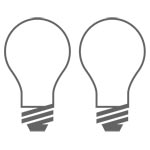 LED
Osvětlení LED 2W
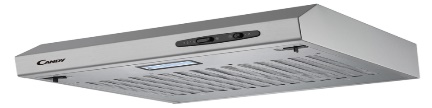 TUKOVÝ FILTR
1 KS
PACHOVÝ PAPÍROVÝ FILTR
Součástí balení
Trysky na PB součástí balení
Logistická data
Kód		36901729
EAN		8059019043371
Provedení 		Nerez
Rozměry výrobku v x š x h (mm)	80 x 600 x 465
Čistá váha výrobku (kg)	4,87
Rozměry balení v x š x h (mm)	125 x 645 x 520
Hmotnost s obalem (kg)	4,17
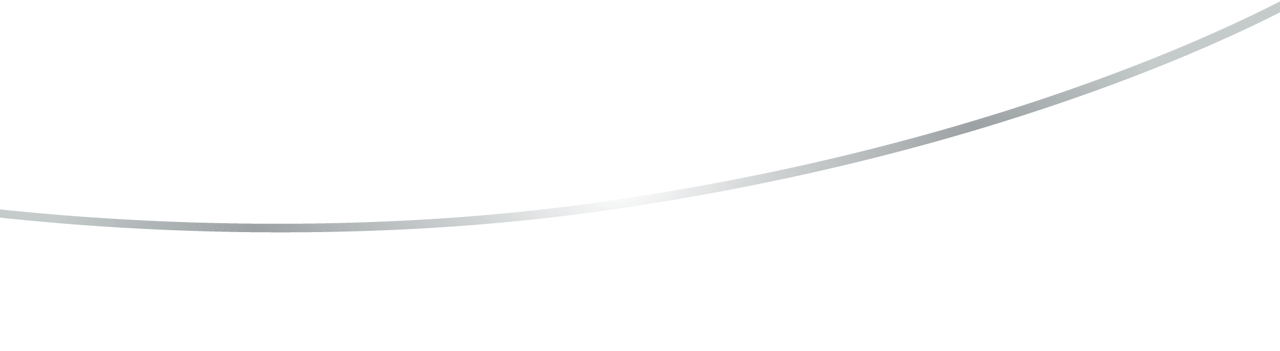 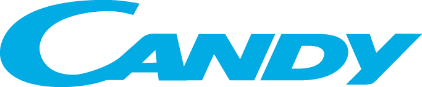